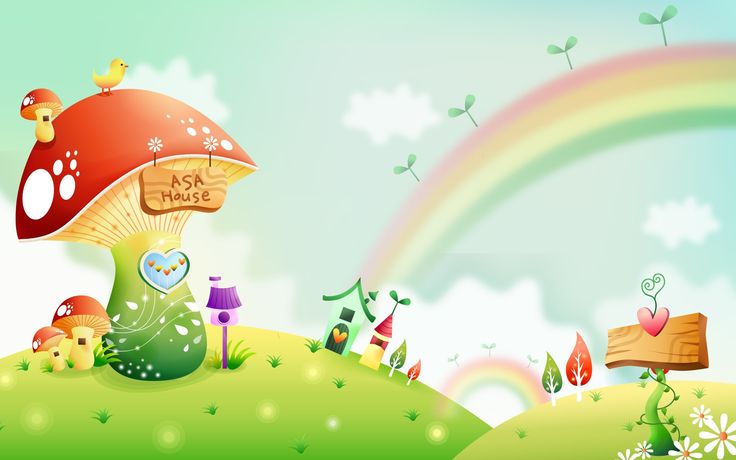 ỦY BAN NHÂN DÂN QUẬN LONG BIÊN
TRƯỜNG MẦM NON TRÀNG AN
LĨNH VƯC PHÁT TRIỂN NGÔN NGỮ

Đề tài: Dạy trẻ đọc thơ” Cô giáo của em”
Loại tiết: Đa số trẻ đã biết
Đối tượng: MGL ( 5 6 tuổi )
Lớp: MGL A1
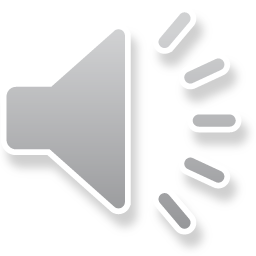 Cô giáo của em
Tác giả: Chu Huy
Cô dạy em xếp hàng
Bạn sau nhường bạn trước
Cùng nhau đi đều bước
Ngay ngắn và nghiêm trang
Chúng em ngồi thành hàng
Học chữ qua hình vẽ
«
o
Chữ O hình tròn nhé
Chữ Ô hình cái ô
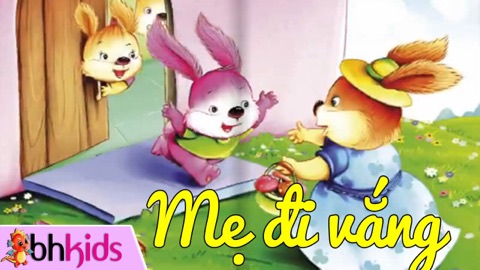 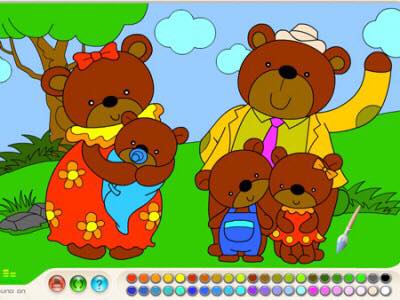 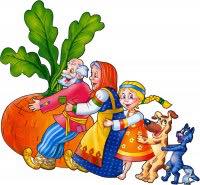 Rồi cô kể chuyện thỏ
Chuyện bác Gấu, chuyện Voi
Chuyện nhổ cây củ cải
Cho cả lớp cùng chơi
Em yêu cô giáo thế
Như yêu mẹ của em
Thầm thì em gọi nhỏ:
“ Cô giáo hiền của em”.
Cho trẻ đọc thơ